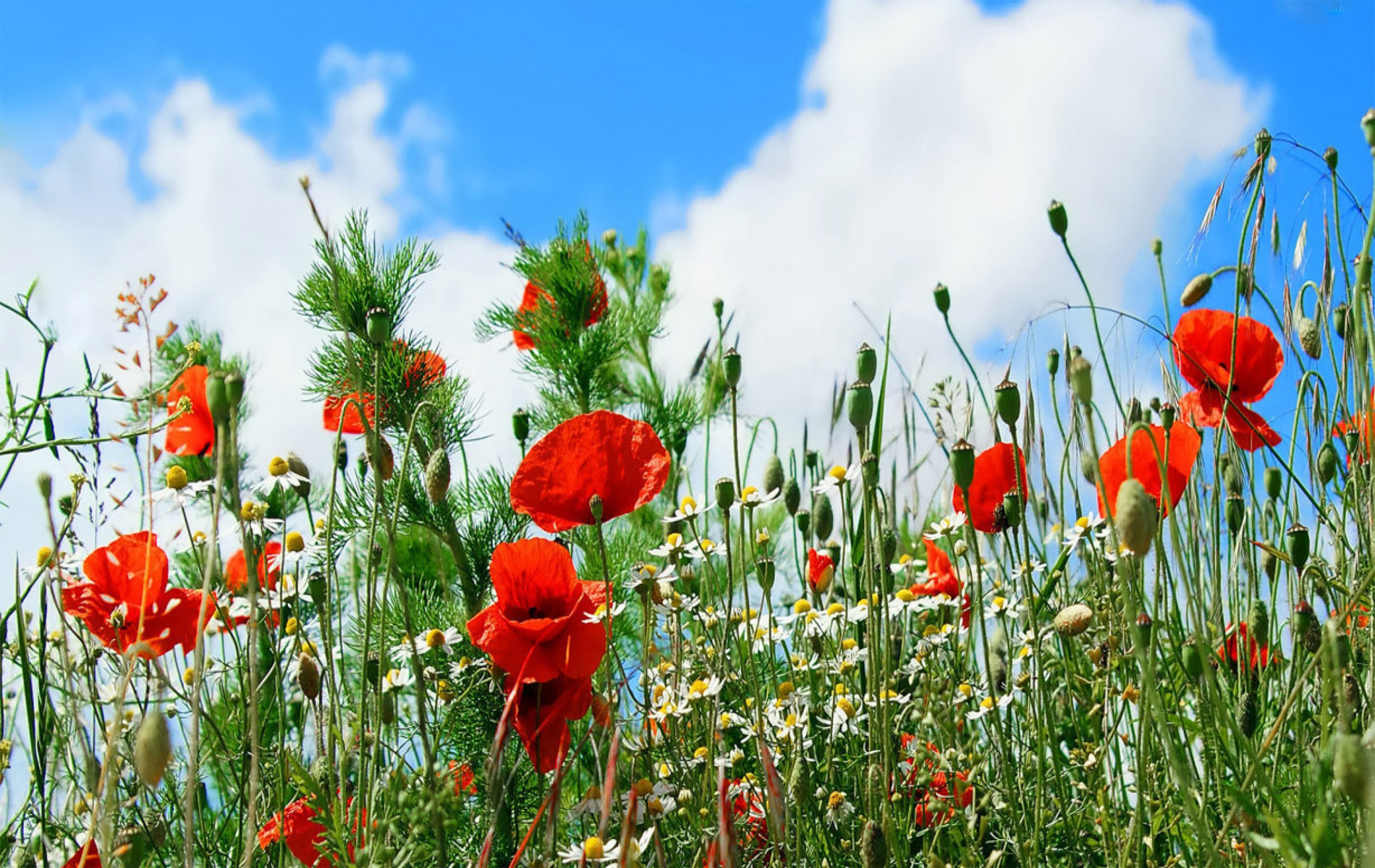 স্বাগতম
পরিচিতি
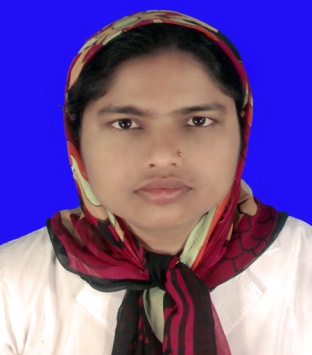 মোছাঃ মোহছিনা সিদ্দিকা
সহকারী শিক্ষিকা 
জাগরণী বালিকা বিদ্যাবীথি
নেওয়াশী, নাগেশ্বরী, কুড়িগ্রাম।
বিষয়ঃ বাংলাদেশ ও বিশ্বপরিচয়
শ্রেণিঃ ১০ম
সময়ঃ ৪5 মিঃ
তারিখঃ ২০।০১।২০২০
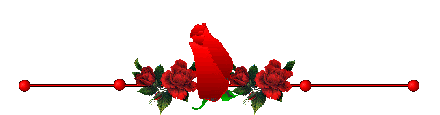 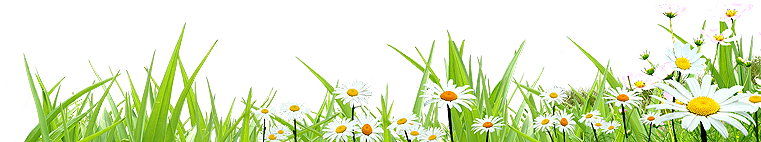 ভিডিওটি লক্ষ্য করঃ
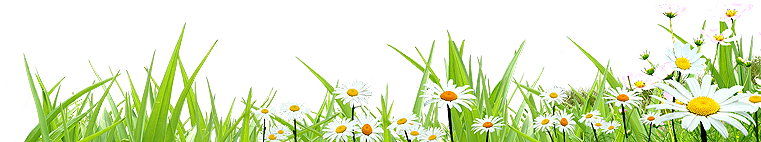 [Speaker Notes: ভিডিওটি  প্রদর্শনের পর প্রশ্নোত্তরের মাধ্যমে পাঠ শিরোনাম ঘোষ্ণা করবেন]
আজকের পাঠঃ
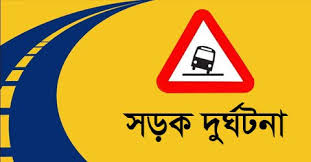 শিখনফল
এই পাঠ শেষে শিক্ষার্থীরা...
১। সড়ক দূর্ঘটনা কী তা বলতে পারবে;
২। সড়ক দূর্ঘটনার  কারণ বর্ণনা করতে পারবে;
৩। সড়ক দূর্ঘটনার প্রভাব ব্যাখ্যা করতে পারবে;  
৪। দূর্ঘটনা  হ্রাসের উপায় বর্ণনা করতে পারবে;
নিচের ছবি গুলো লক্ষ্য কর
রাস্তায় ফসল শুকানো
অতিরিক্ত বোঝাই
ওভার ব্রিজ ব্যবহার না করা
ওভার টেকিং
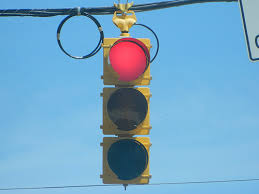 সিগন্যাল অমান্য করা
রাস্তার উপর হাট বাজার
বিপদজনক রাস্তা
মোবাইলে কথা বলা
[Speaker Notes: ছবি গুলো প্রদর্শনের পর দুর্ঘটনার আরো কিছু  কারণ বিষয়ক  তথ্য শিক্ষক  শিক্ষার্থীদের সরবরাহ করবেন  এরপর নিচের ভিডিওটি দেখতে বলবেন]
দুর্ঘটনা পরিস্থিতি
সড়ক  দুর্ঘটনার  হার ক্রমাগত  বেড়ে   চলছে
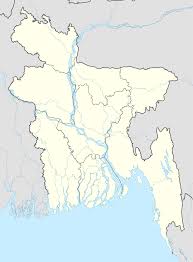 [Speaker Notes: উপরোক্ত চার্ট ও তথ্যচিত্র প্রদর্শনের পর বাংলাদেশের দুর্ঘটনা পরিস্থিতি সম্পর্কে বলবেন]
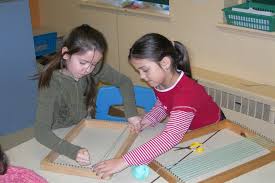 জোড়ায় কাজ
সড়ক দুর্ঘটনার  ক্ষেত্র ভিত্তিক কারণের একটি ছক তৈরি কর
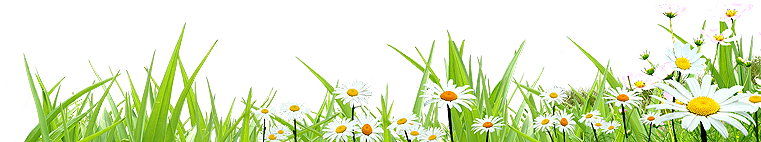 একক কাজ
ছবি তিনটি 
সম্পর্কে বলঃ
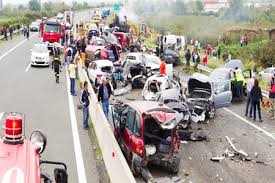 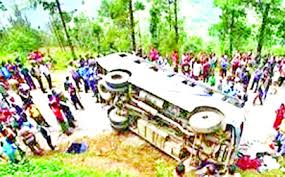 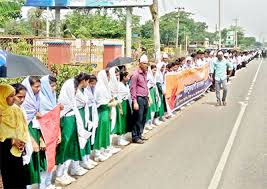 সড়ক দুর্ঘটনার প্রভাব
হতাহতের ঘটনা ঘটে 
 পঙ্গুত্ব বরণ করে
 পারিবারিক ভাবে বিপর্যস্ত ও ব্যক্তি হতাশাগ্রস্থ হয়
 নৈরাজ্য সৃস্টি হয় ও অর্থনীতির বিভিন্ন ক্ষেত্রের ক্ষতি হয় 
 অপরাধ প্রবনতা বৃদ্ধি পায় 
 উপার্জন ক্ষমতা হারিয়ে ফেলে
সড়ক দুর্ঘটনা রোধের উপায়
প্রশিক্ষন প্রাপ্ত ও দক্ষ চালক নিয়োগ দান
মহাসড়কে প্রয়োজনীয় সিগন্যাল স্থাপন ও মান্য করা
সড়ক দুর্ঘটনা রোধের উপায়
আইনের যথাযথ প্রয়োগ
অতিরিক্ত মালামাল ও যাত্রী পরিহার
গাড়ী চলাকালীন  চালকের মোবাইল ফোন ব্যবহার নিষিদ্ধকরণ
অধিক লেন বিশিষ্ট রাস্তা নির্মাণ
ওভার ব্রিজের ব্যবহার
সচেতনতা সৃষ্টি
[Speaker Notes: দুর্ঘটনা মুক্ত সড়ক কিভাবে রাখা যায় সে সম্পর্কে  শিক্ষক আরো কিছু তথ্য দেবেন]
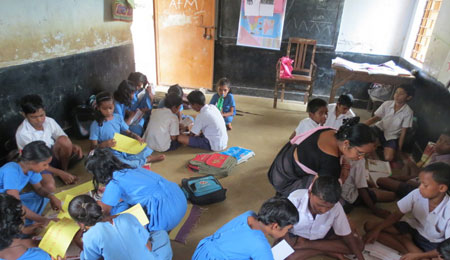 দলগত কাজ
ক দল
“একটি দুর্ঘটনা সারা জীবনের কান্না”  বর্তমান আর্থ-সামাজিক প্রেক্ষাপটে উক্তিটি  ব্যাখ্যা কর।
খ দল
“নিরাপদ সড়ক চাই ,প্রয়োজন সমন্বিত পদক্ষেপ।” বিশ্লেষন কর।
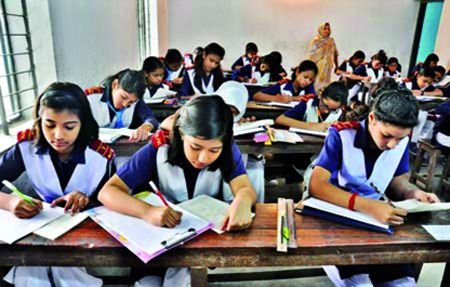 শিখন মূল্যায়ন
১। সড়ক দুর্ঘটনা  কী?
২। সড়ক দুর্ঘটনাকে সামাজিক সমস্যা হিসাবে  দেখার কারণ কী?
৩। বাংলাদেশের সড়ক  দুর্ঘটনা  পরিস্থিতির  উন্নতি সম্ভব  কিভাবে?
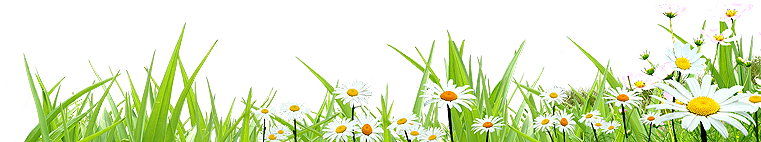 বাড়ির কাজ
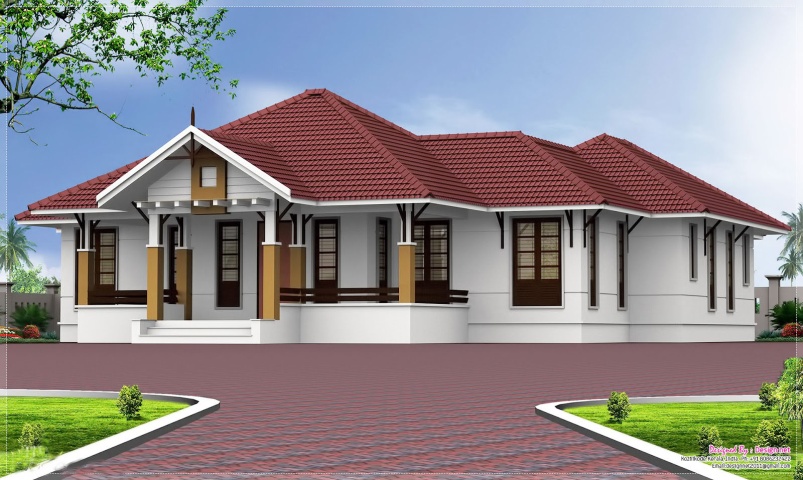 তোমার এলাকায়  সড়ক দুর্ঘটনা প্রতিরোধে কি কি পদক্ষেপ গ্রহণ করা উচিত  বলে তুমি মনে  কর- তা খাতায় লিখে আনবে।
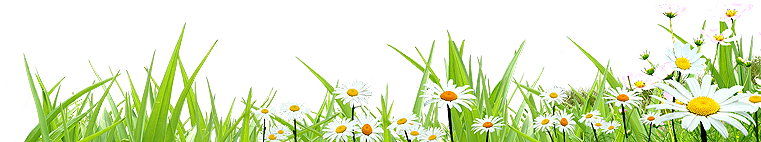 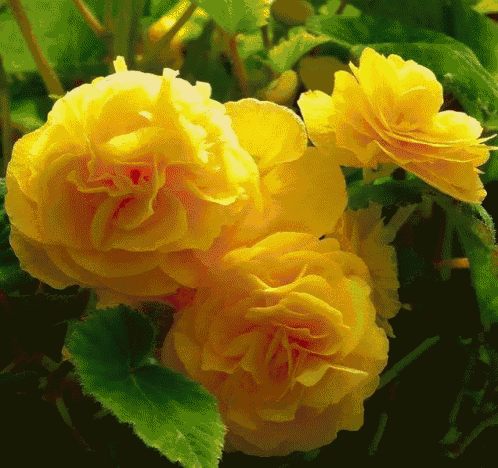 ধন্যবাদ
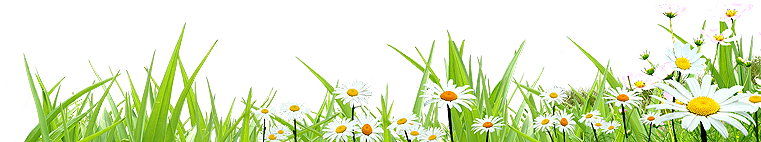